Соціально психологічні умови адаптації першокласників до корекційно – відновлювальної логопедичної  та виховної роботи в умовах дистанційного навчання
Підготувала:
Вчитель-логопед
Зош І-ІІІ ступенів №47
Наталія азовська
Розглянемо чинники, що впливають на успішність адаптації дитини до школи:
• функціональна готовність до початку систематичного навчання: організм дитини повинен досягти такого рівня розвитку окремих органів і систем, щоб адекватно реагувати на дії зовнішнього середовища.
• вік початку систематичного навчання: не випадково адаптаційний період у шестирічок більш тривалий ніж у семирічок. У шестирічок спостерігається більш висока напруженість всіх систем організму, більш низька і нестійка працездатність. Рік, що відокремлює шестирічну дитину від семирічної, дуже важливий для її фізичного, функціонального і психічного розвитку. Саме в цей рік формуються такі важливі новоутворення: інтенсивно розвивається регуляція поведінки, орієнтація на соціальні норми і вимоги, закладаються основи логічного мислення.
• стан здоров'я: це один з основних факторів, що впливають не лише на діяльність і успішність процесу адаптації до школи, а й на процес подальшого навчання. Найбільш легко адаптуються здорові діти.
• рівень тренованості адаптаційних механізмів: безумовно, першокласники, що відвідували раніше дитячий сад, значно легше адаптуються до школи, ніж «домашні», не звичні до тривалого перебування в дитячому колективі;
• особливості життя дитини в сім'ї: велике значення мають такі моменти як психологічна атмосфера в сім'ї, взаємостосунки між батьками, стиль виховання, статус дитини в сім'ї, домашній режим життєдіяльності дитини тощо;
Щоб адаптація першокласника пройшла успішно повинні виконуватися такі умови:
1. Спрямованість навчально-корекційного , виховного процесу на інтереси дитини. Ставлення до неї як до суб’єкта у педагогічному процесі,  Учні визнаються і приймаються як рівноправні партнери, що мають власну думку, здатні зробити свідомий вибір, вільні у своєму волевиявленні та діях (у розумних межах).
2. Створення сприятливого психологічного клімату як у школі, так і в сім’ї, за якого панує любов, повага, взаєморозуміння, співчуття і терплячість.
3. Віра в унікальність кожної дитячої особистості, зацікавленість у долі кожної дитини, створення атмосфери успіху.
4. Надання допомоги дитині в усвідомленні себе як особистості. 
5. Забезпечення оптимального фізичного, розумового, психічного розвитку дитини.
6. Розвиток мотиваційної сфери дитячої особистості.
Як можуть допомогти батьки?
1. Пояснити дитині, що означає «бути школярем» та для чого це потрібно. Розповідати про школу, про існуючі в ній правила, щоб дитина була обізнана і, відповідно, відчувала себе впевнено, не боялася і не сумнівалася у своїх здібностях.
2. Продумати режим дня і суворо його дотримуватися.
3. Навчити першокласника виконувати завдання вчителя – логопеда( виконувати артикуляційні вправи, закріплювати поставлені звуки  в зв’язному мовленні).
4. Розвивати навички емоційного контролю, вміння підкорятися правилам.
5. Пояснити, що означає «акуратно», «старанно», формувати самооцінку.
6. Розвивати комунікабельні здібності.
7. Підтримувати бажання вчитися.
8. Вислуховувати уважно дитину, радити, як діяти в тій чи іншій ситуації.
9. Активно взаємодіяти з учителем - логопедом.
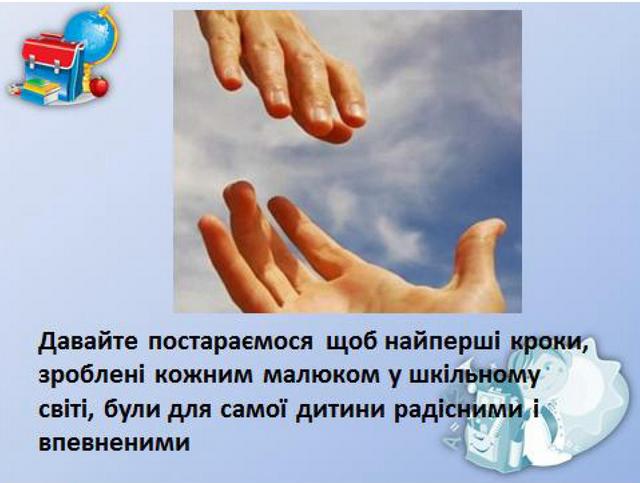